Frequent Questions
What should I believe about the current real estate market?
How should I price and prepare my house for sale?
Why shouldn’t I rely on the web for pricing information? 
Are there easier ways to sell my home?
There are thousands of agents… who should I work with?
[Speaker Notes: We will explain more in depth what’s happening in real estate, where we get our information and then how we help with your home sale.]
Our Community is Dedicated to Helping You Transition with Ease…
Receive Unlimited Advice and Guidance from a Personal Relocation Manager
Request a Complementary No-Pressure, No-Obligation Home Valuation
Find Vetted and Reliable Local Resources
Discover No-Fail Home Sale Solutions
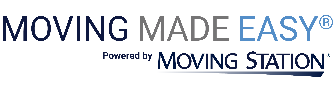 [Speaker Notes: Welcome!

Click when ready to begin and you have attention
We are here to  discuss xxx
(so much media hype right now.. What have you heard? What are you thinking?) 
Our goal is always  to deliver a clear picture and to help make your journey easier, whenever  it is you plan to move
(It never too early to start preparing)]
Expert Advisors           (not movers)20+ Yearsof Relocation Management                                                                          100,000+ Families Served
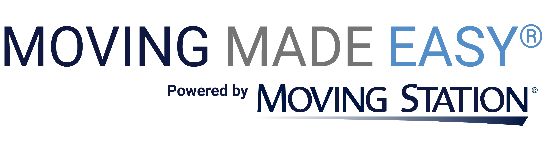 Experience Matters.
[Speaker Notes: To being I’ll share a bit about who we are. 
Moving Station – sounds like moving company – but it not. Tell Station story
We’ve been working alongside senior living communities for more than 25year and have served  more than 100.00 families. This may be your first time moving to a community but we’ve done it thousands of times! 
Lots of tips , tools and advice to share
Our roots are in corporate relocation providing white glove concierge programs to assist executives and military personnel as they transition their homes across the globe. 
Since 2001 we have been providing offering the same kind of concierge services to  older adults and their families nationwide.]